Forming questions in Spanish
One way to ask questions is simply to raise the pitch of your voice at the end of a sentence. When writing a question, use an upside-down question mark (¿) at the beginning of a question and a regular question
mark (?) at the end.
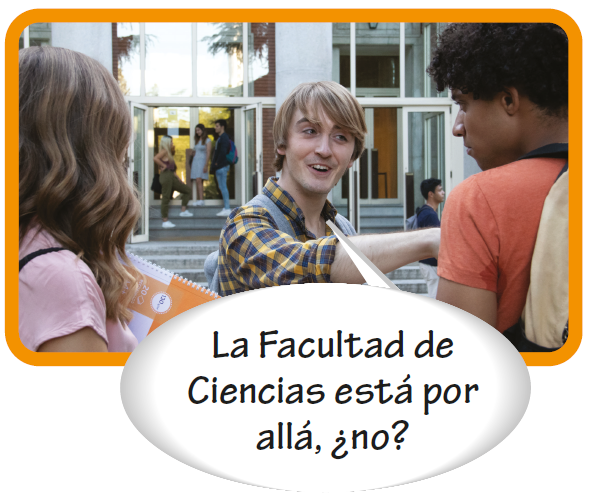 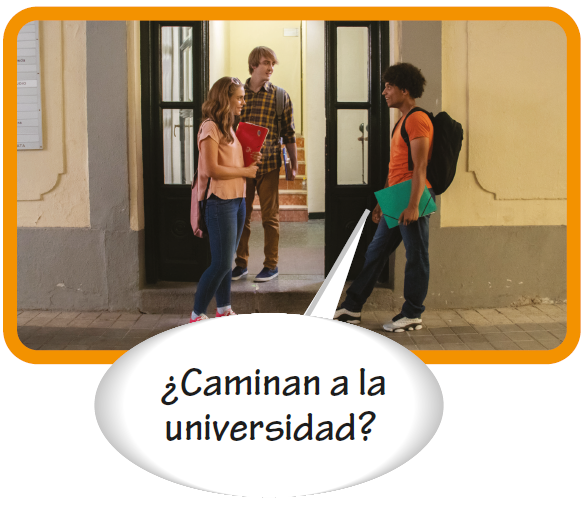 © by Vista Higher Learning, Inc. All rights reserved.
2.2-1
Forming questions in Spanish
Statement
Question
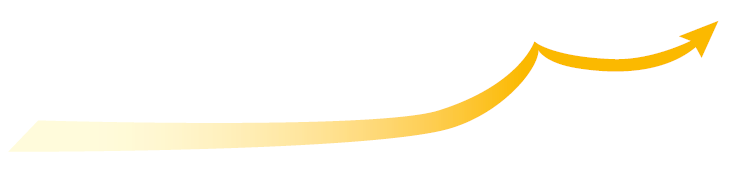 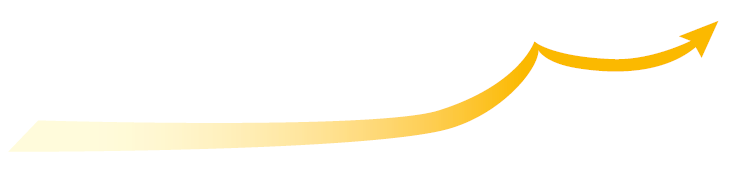 © by Vista Higher Learning, Inc. All rights reserved.
2.2-2
Forming questions in Spanish
You can also ask a question by placing the subject after the verb. The subject may even be placed at the end of the sentence.
© by Vista Higher Learning, Inc. All rights reserved.
2.2-3
Forming questions in Spanish
Statement
Question
© by Vista Higher Learning, Inc. All rights reserved.
2.2-4
Forming questions in Spanish
Another way to ask questions is by adding ¿no? or ¿verdad? at the end of a statement.
© by Vista Higher Learning, Inc. All rights reserved.
2.2-5
Forming questions in Spanish
Statement
Question
© by Vista Higher Learning, Inc. All rights reserved.
2.2-6
Forming questions in Spanish
Interrogative words
These interrogative words are used to form questions in Spanish.
Interrogative words
© by Vista Higher Learning, Inc. All rights reserved.
2.2-7
Forming questions in Spanish
Interrogative words (cont’d)
Use interrogative words in questions that require more than a yes or no answer. Interrogative words always carry a written accent mark.
© by Vista Higher Learning, Inc. All rights reserved.
2.2-8
Forming questions in Spanish
Interrogative words (cont’d)
In questions that contain interrogative words,
the pitch of the speaker’s voice falls at the
end of the sentence.
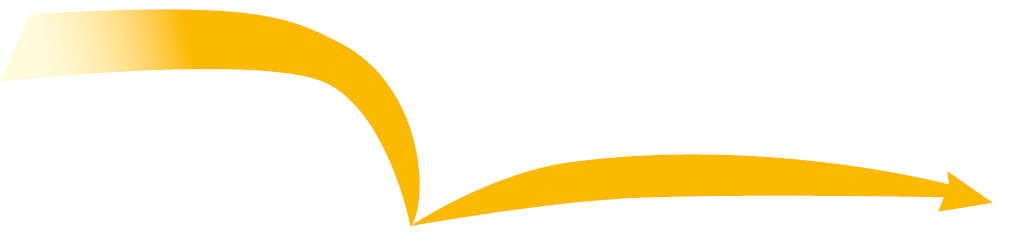 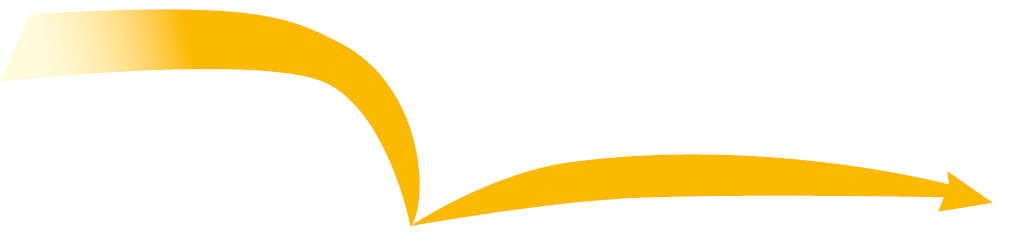 © by Vista Higher Learning, Inc. All rights reserved.
2.2-9